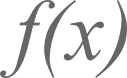 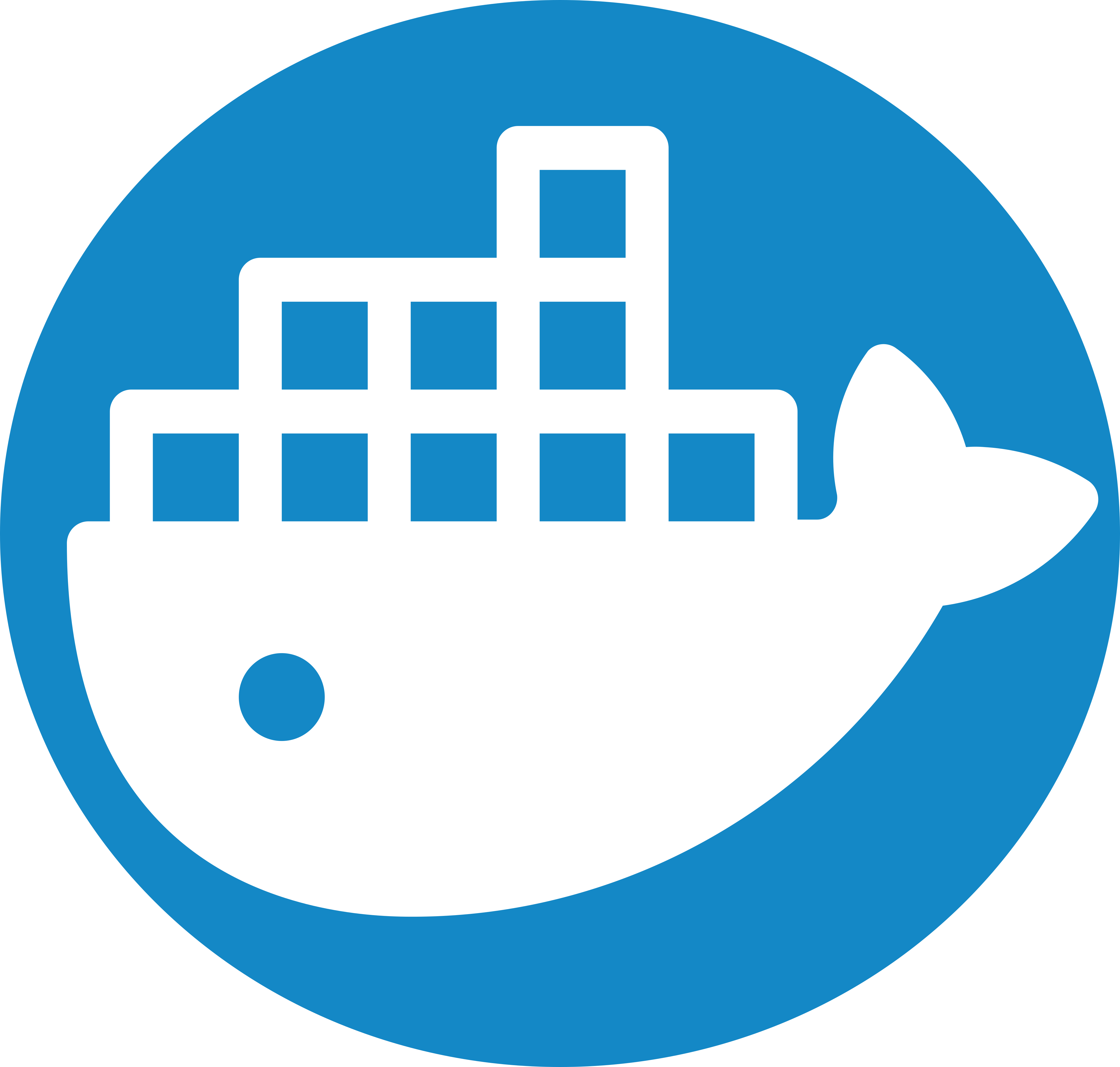 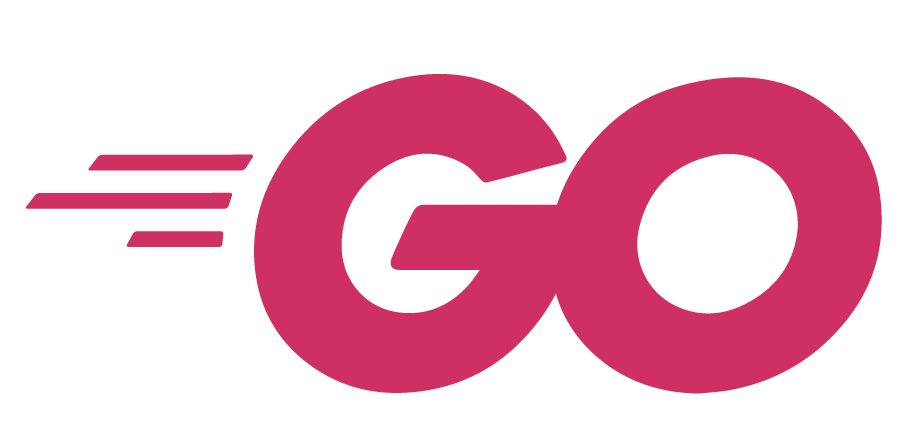 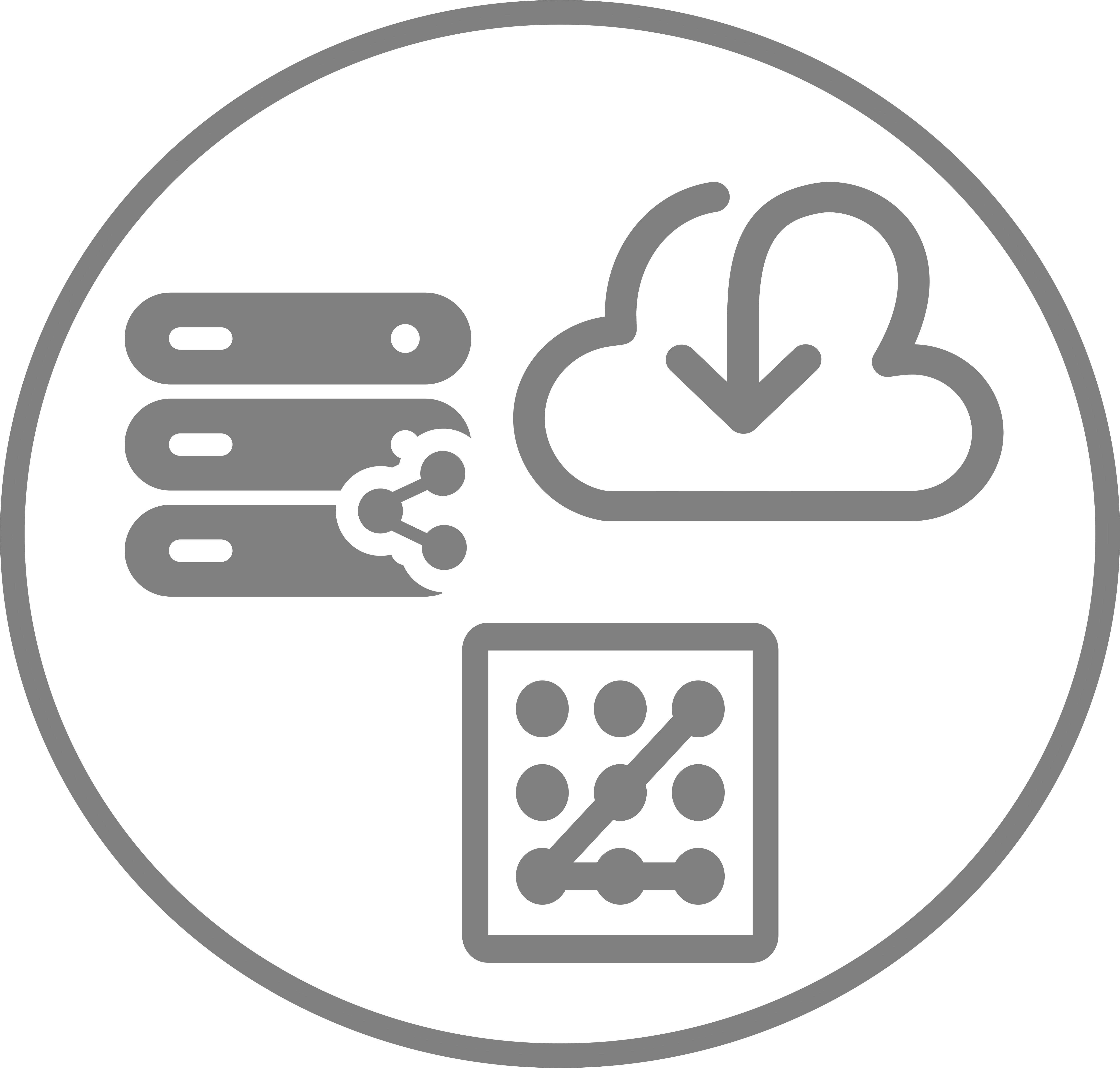 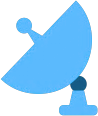 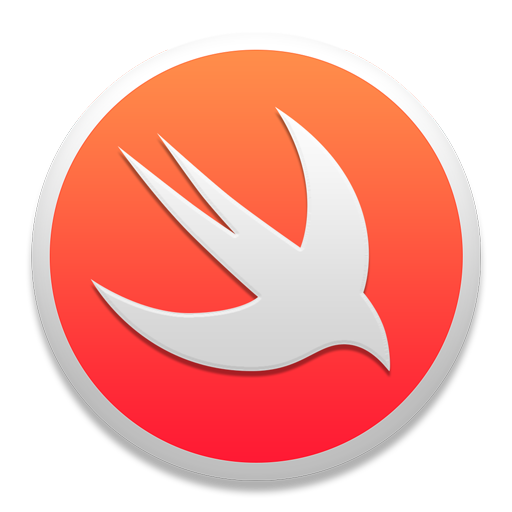 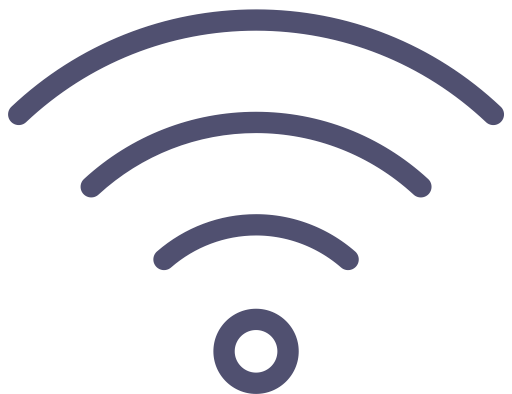 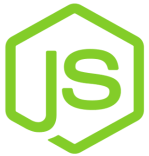 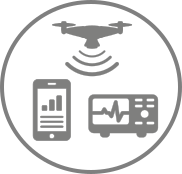 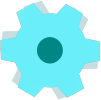 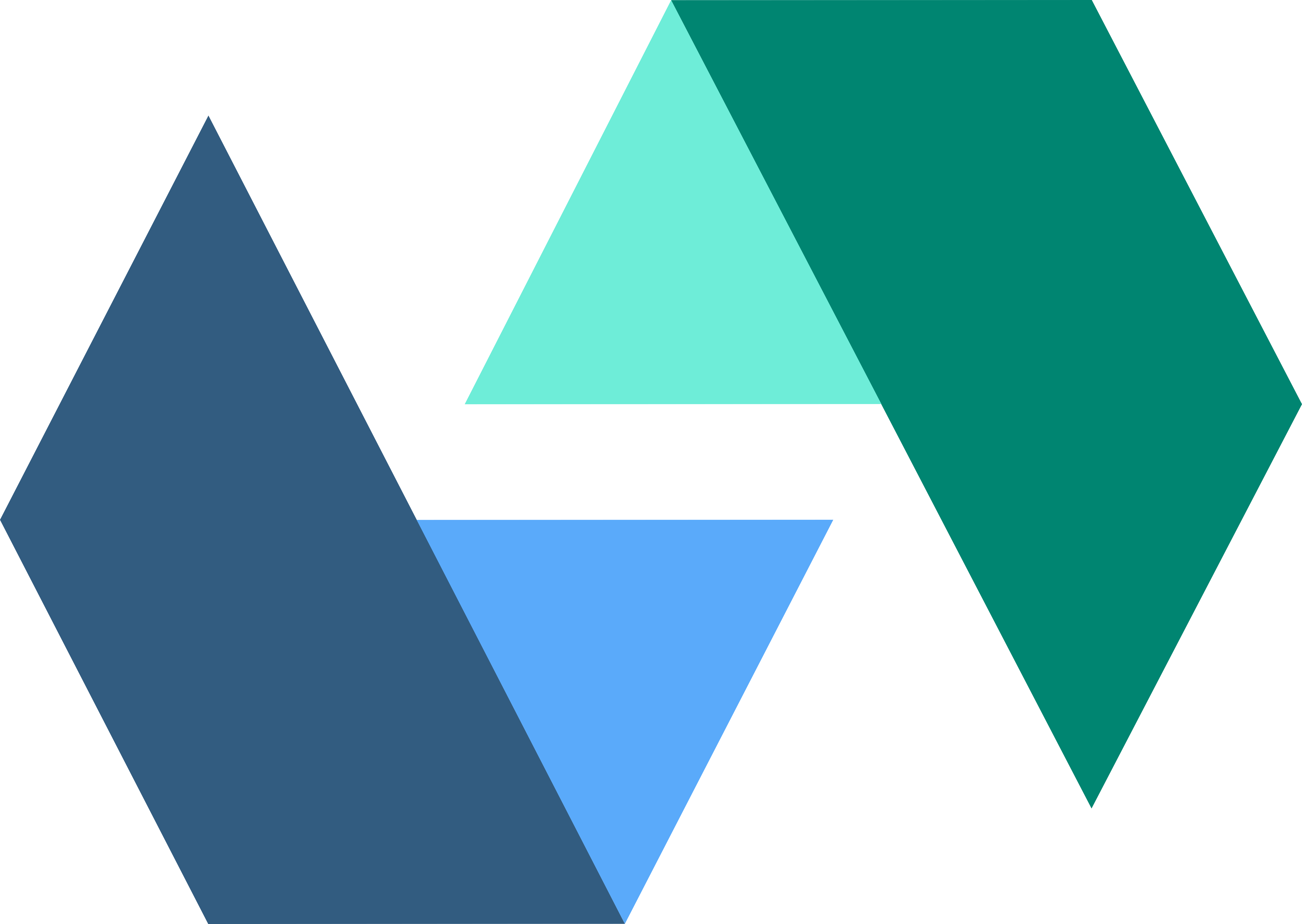 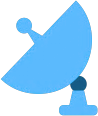 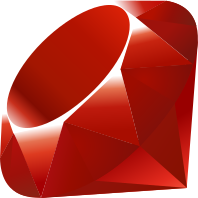 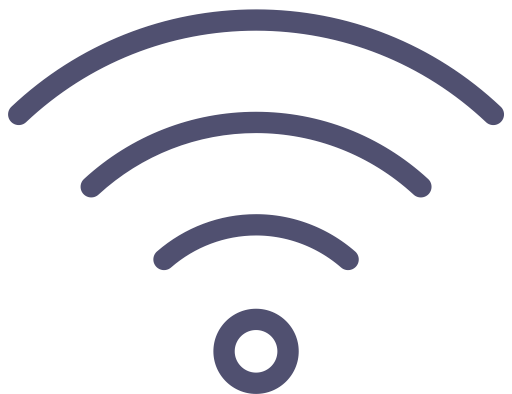 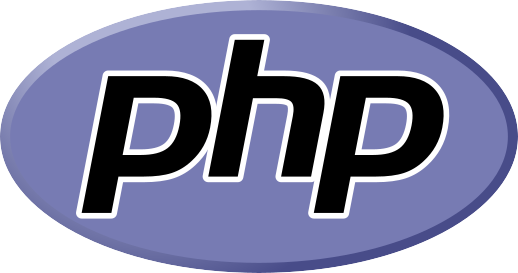 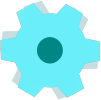 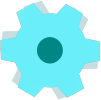 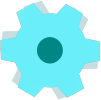 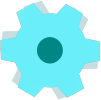 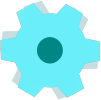 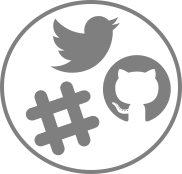 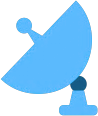 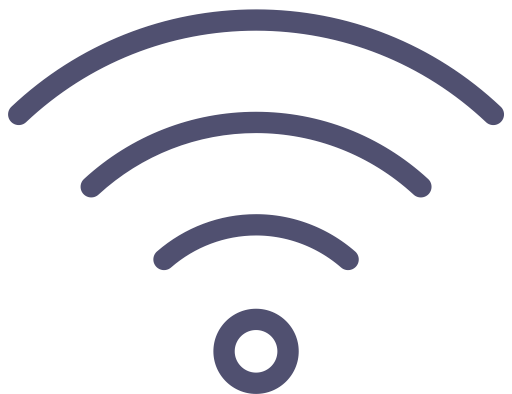 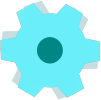 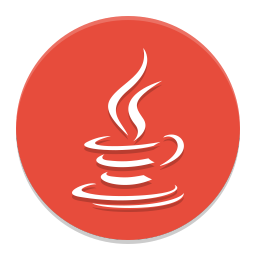 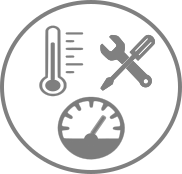 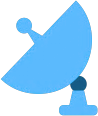 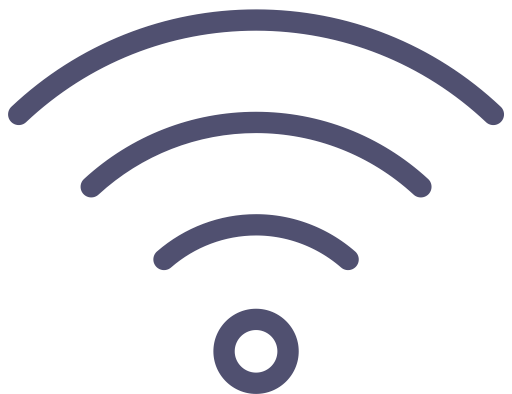 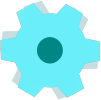 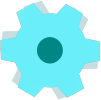 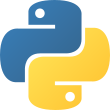 [Speaker Notes: Optimal target size = 1.89 x 5.11 “]
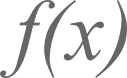 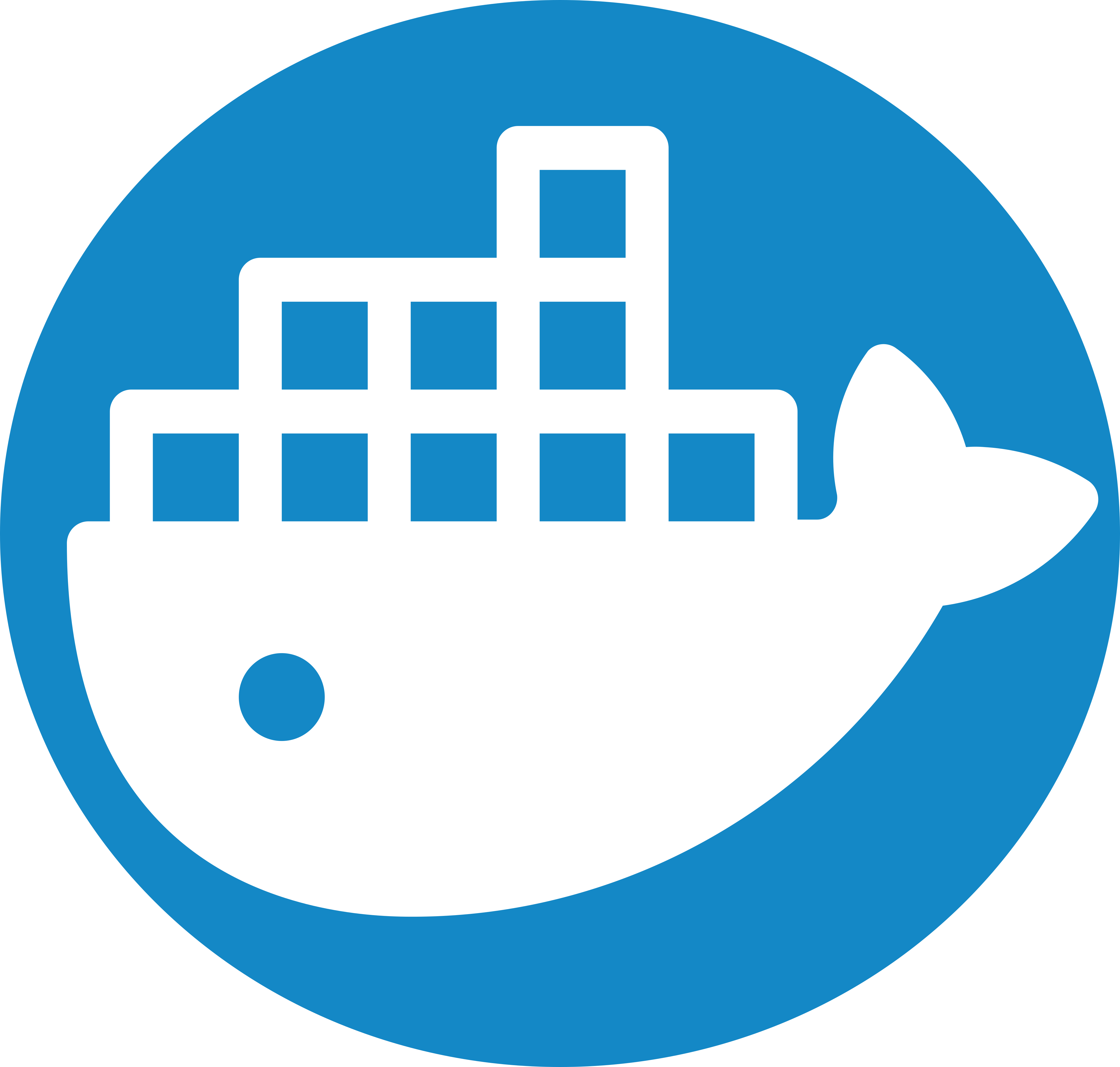 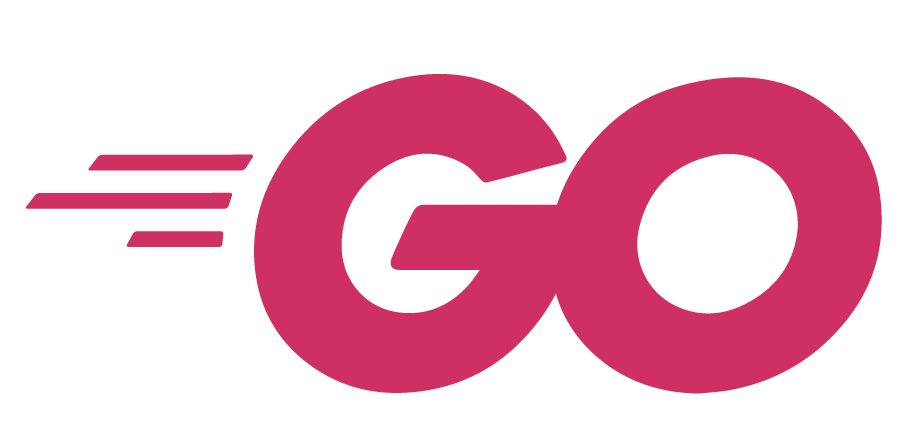 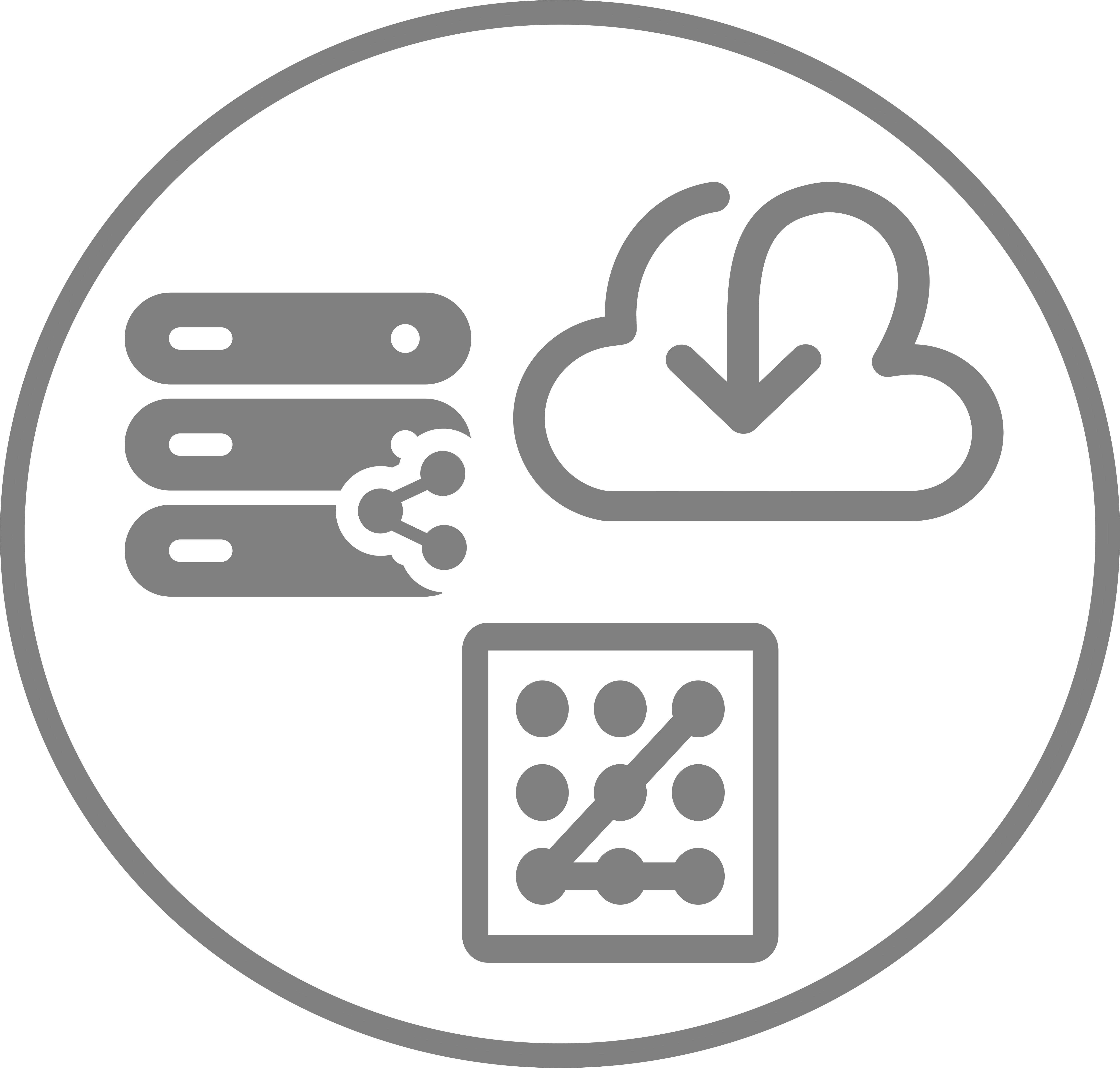 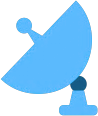 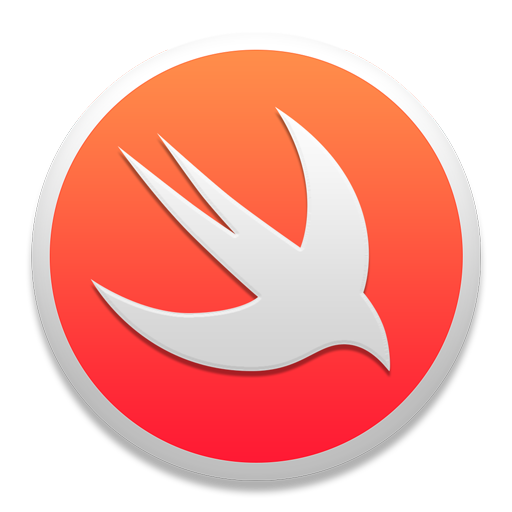 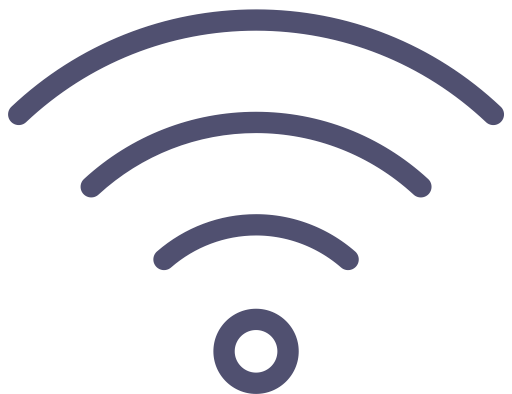 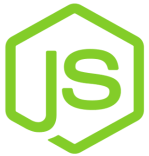 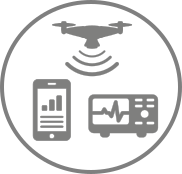 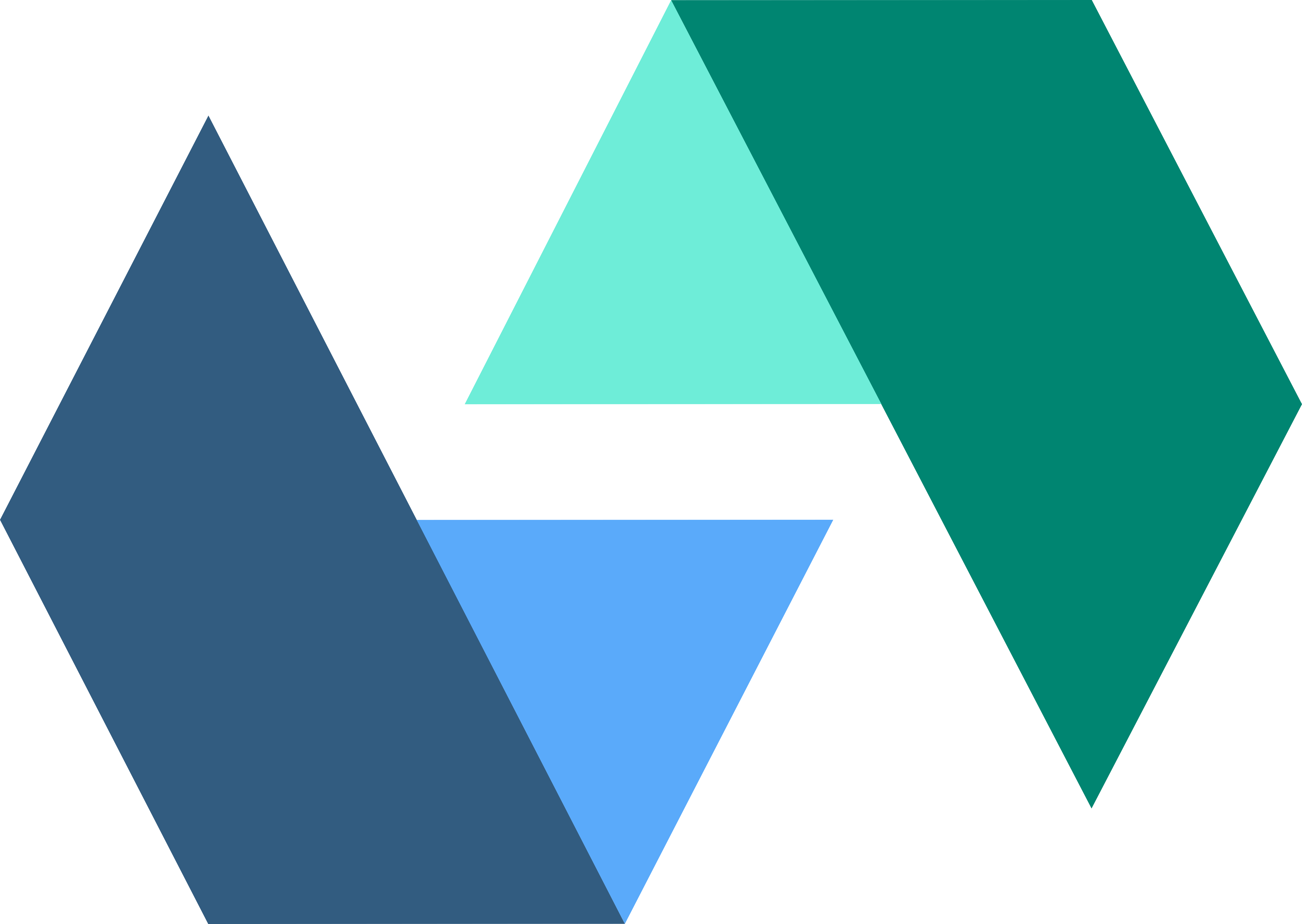 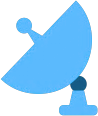 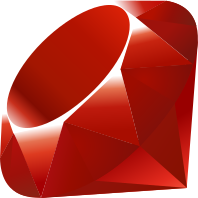 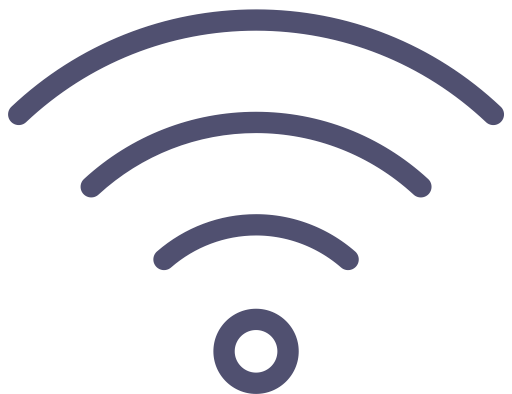 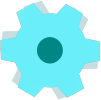 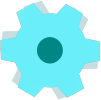 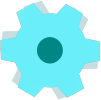 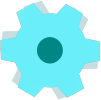 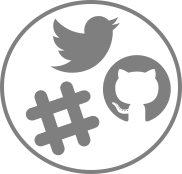 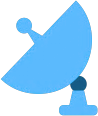 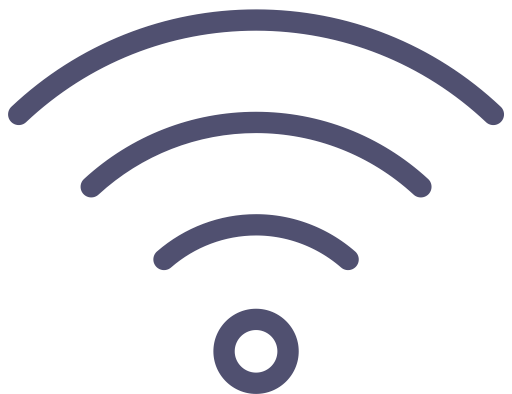 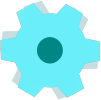 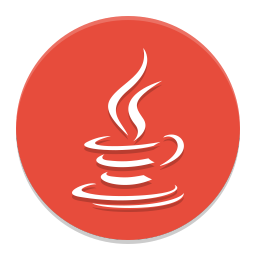 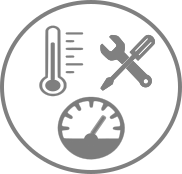 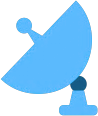 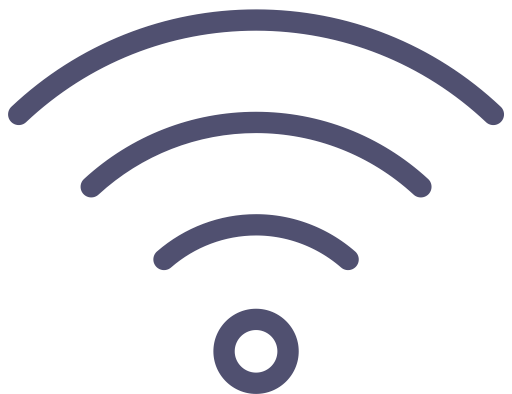 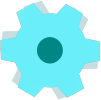 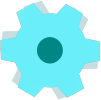 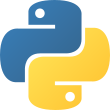 [Speaker Notes: Optimal target size = 1.89 x 5.11 “]